Reformarbeidet i offentligsektor
Årsmøte i  Samfunnsviterne Buskerud-Vestfold-Telemark
Offentlig sektor i stadig utvikling
New Public Management og andre offentlige reformer
Målet med NPM er å effektivisere og modernisere offentlig sektor 
Mål- og resultatstyring 
Fristilling av statlige foretak 
Oppsplitting 
Konkurranseutsetting
Stykkprisfinansiering

Nordiske reformer i offentlig sektor skiller seg fra europeiske 
Inkrementelle endringer
Mindre stat har ikke vært målet
Mer åpenhet og bruker-involvering 

De store reformene i Norge har vært hybrider mellom NPM og andre styringsprinsipper 
NAV-reformen – samordning
Sykehusreformen – kompetansereform
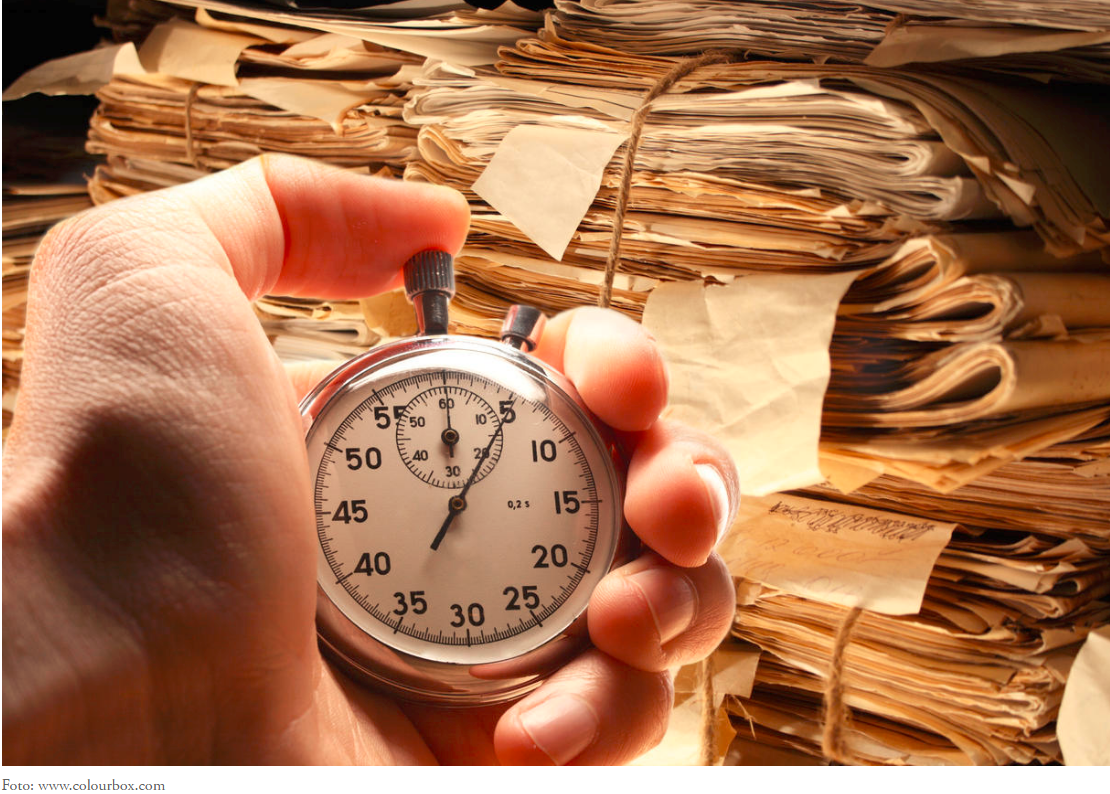 Den norske modellen under press fra NPM
Ifølge Medbestemmelsesbarometeret 2016 mener 45% at arbeidslivet går i en autoritær retning. 

Kritikk av NPM  
Mistillit
Dårlig bruk av høy kompetanse
Dårlig egnet til å løse komplekse samfunnsutfordringer som krever samarbeid på tvers.

Den norske samarbeidsmodellen –samarbeid og tillit: 
Medvirkning 
Medbestemmelse
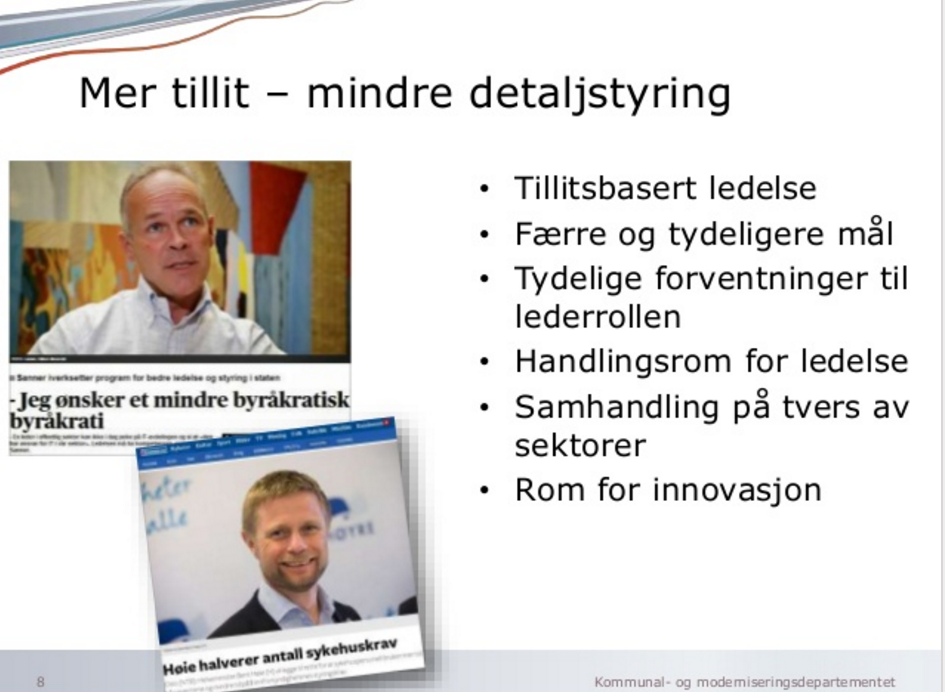 Kilde: Paul Chaffey, statsekretær
Medvirkning og medbestemmelse minst i staten
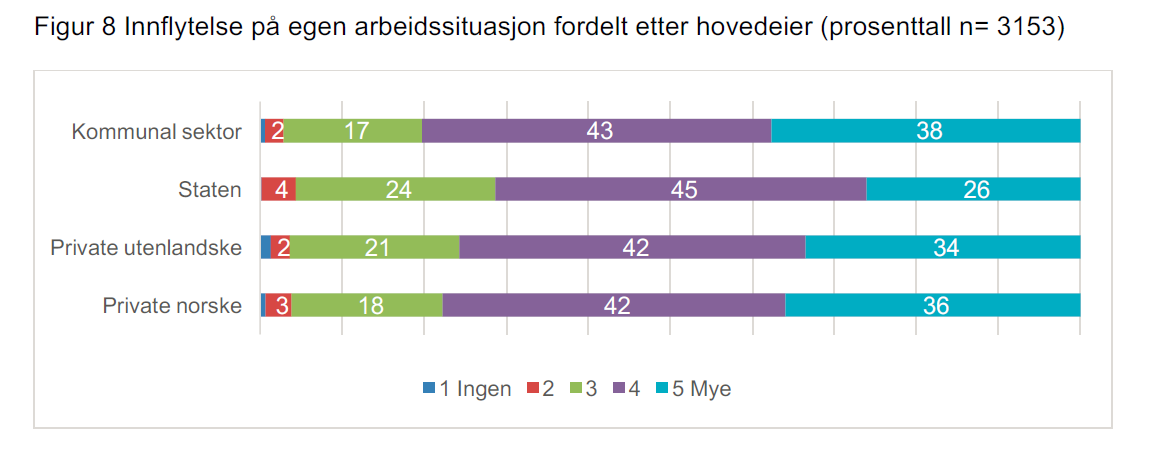 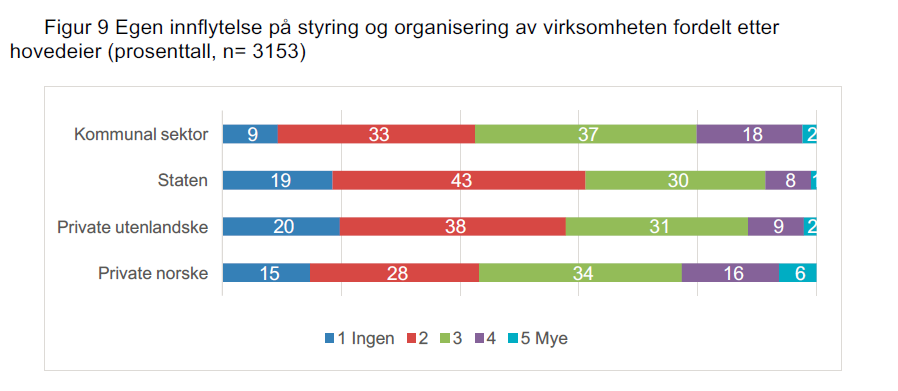 Kilde: AFI 2016 Medbestemmelsesbarometeret 2016
Den norske modellen er viktig for unge samfunnsvitere
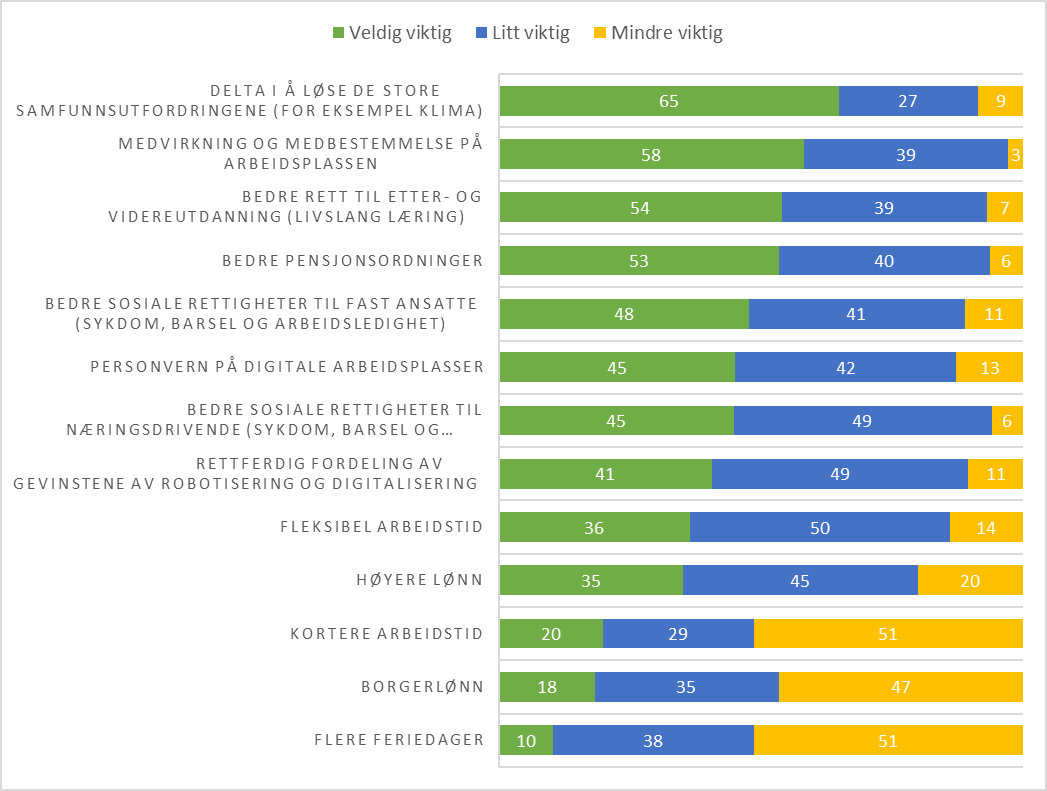 Kilde: Retning 2061
Fornyelse av offentlig sektor
Ledelse i offentlig sektor 
Ledelse og samhandling i offentlig sektor må være basert på tillit, kompetanse, klare forventninger og tydelig ansvar
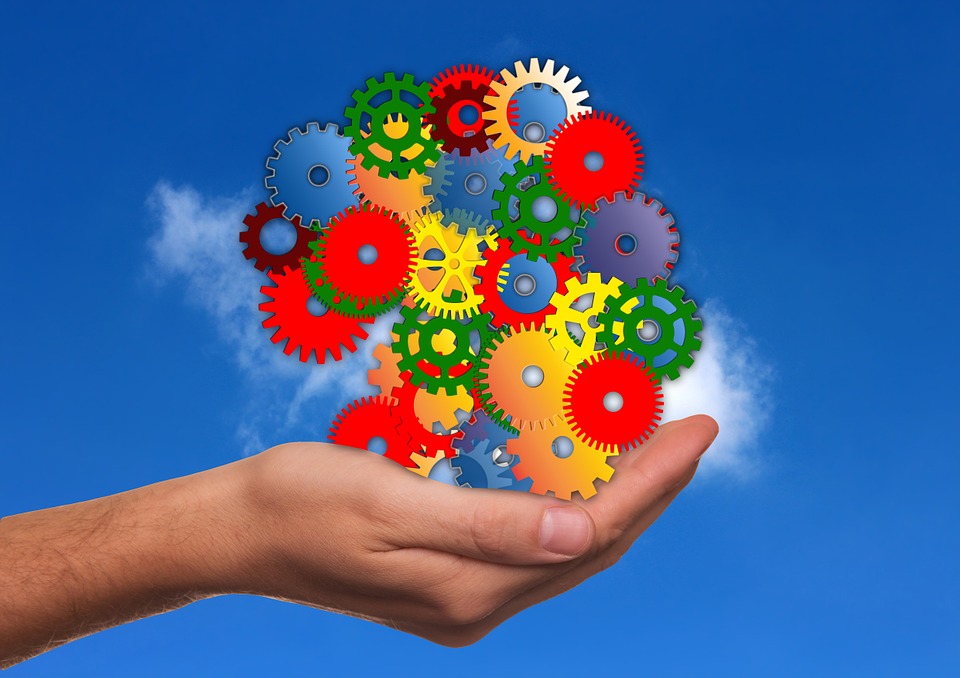 Lederens rolle må styrkes 
Ansatte må få ta ansvar og oppfordres til nytenkning og utvikling
Kontinuerlig videreutvikling av tjenester, arbeidsmetoder og samhandling mellom sektorer, etater og forvaltningsnivåer 
Den overordnede statlige arbeidsgiverfunksjonen må bli mer tydelig, offensiv og virksomhetsstyrt 
Bygge ned barrierer for effektiv samhandling etater og forvaltningsnivåer
Fornyelse av offentlig sektor
Offentlig sektors bærende rolle i verdiskapning og samfunnsutvikling

Et kompetent, effektivt og faglig sterkt byråkrati er et nødvendig korrektiv i politikken og en viktig forutsetning for demokrati, rettssikkerhet og gjennomføringskraft.
Rettssikkerhet, menneskeverd, likeverdighet, brukermedvirkning og valgfrihet, forutsigbarhet, trygghet og bærekraftig utnyttelse av samfunnets menneskelige og økonomiske ressurser må ligge til grunn som bærende hensyn når offentlig virksomhet organiseres, effektiviseres og videreutvikles.
Innovasjonskultur og bevisst kompetanseforvaltning 
Forutsigbare rammer for næringsutvikling
Næringspolitikken må fremme omstilling og skape gode vilkår for å utvikle og ta i bruk nyskapende teknologi.
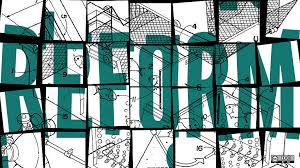 Fornyelse av offentlig sektor
Kommunereformen (og annen omorganisering av offentlige tjenester)
Profesjonalisering, styrking av fagmiljøer og dimensjonering ut fra samtidens og framtidens behov
Lokale og regionale behov
Menneskenes behov for hjelp, omsorg, trygghet, livsutfoldelse, egenråderett og verdighet må være styrende for utvikling av omsorgstjenestene
Arbeidsgiveransvaret må utøves og arbeidstakernes interesser ivaretas på en god måte ved sammenslåinger og omorganiseringer. 
Det må ikke være den enkelte arbeidstaker som bærer omkostningene og ulempene ved store samfunnsreformer.